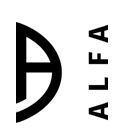 JAJA
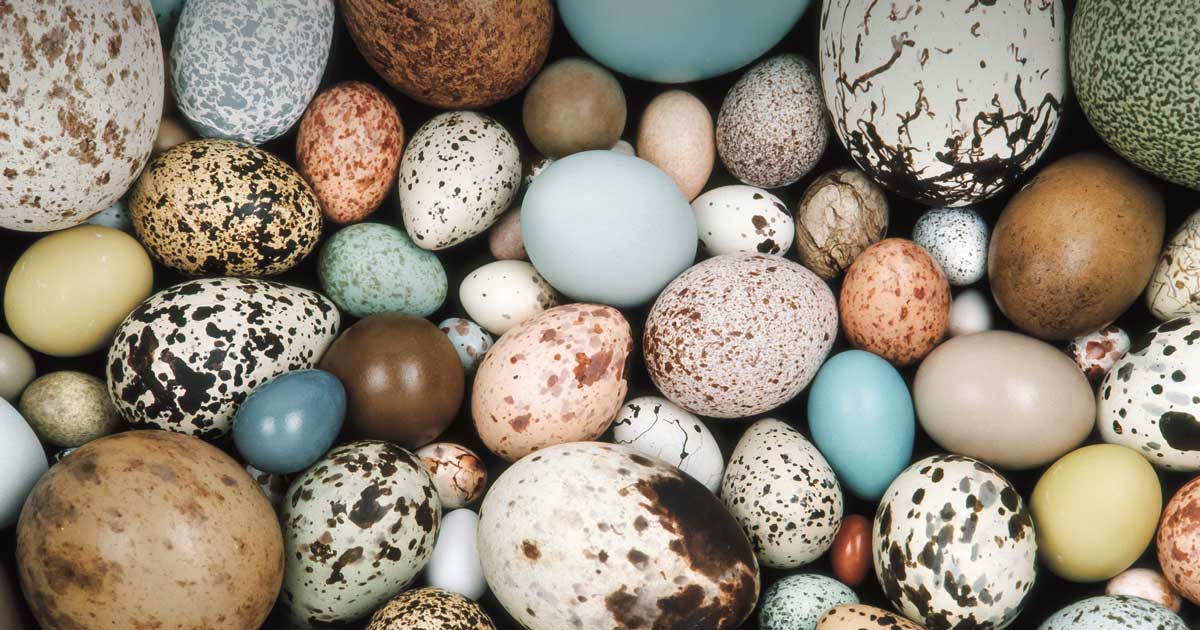 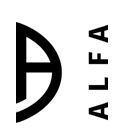 Jaja su vrlo zdrava namirnica.

Jaja nesu kokoši, pure, guske, patke, ali i razne vrste ptica.

Zato su jaja različitog oblika, veličine i boje.
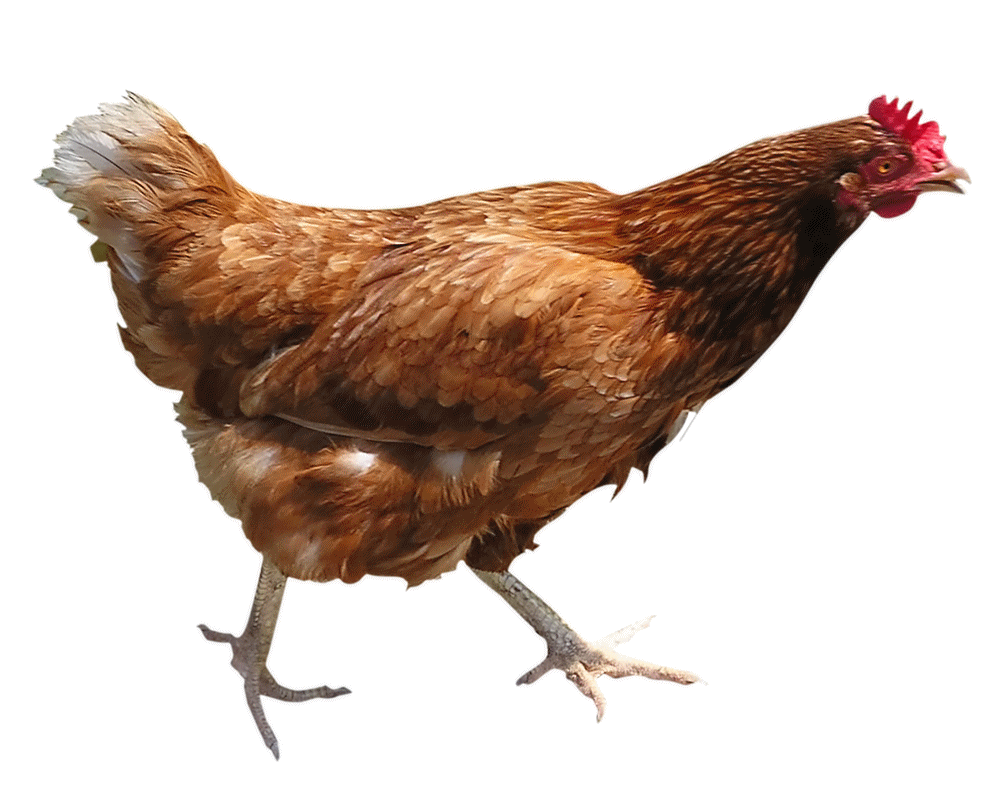 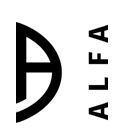 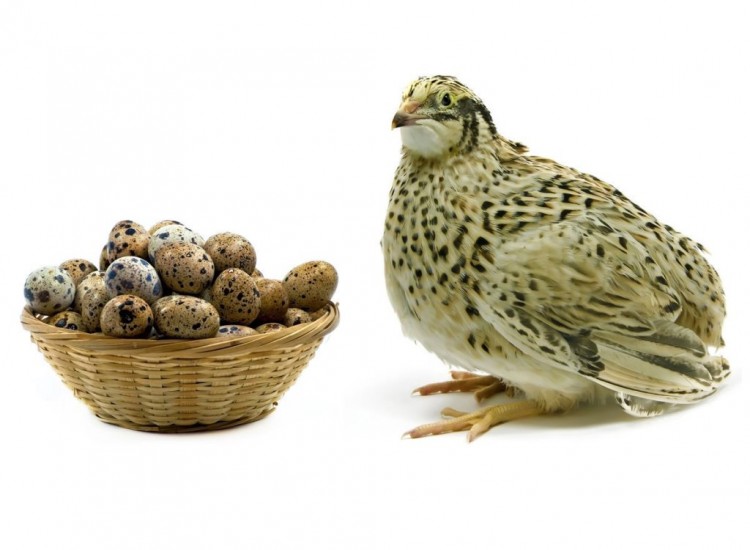 Prepeličja jaja su pet puta manja od kokošjih.

Po sebi imaju tamnosmeđe točke i mrlje različitih veličina.
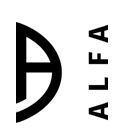 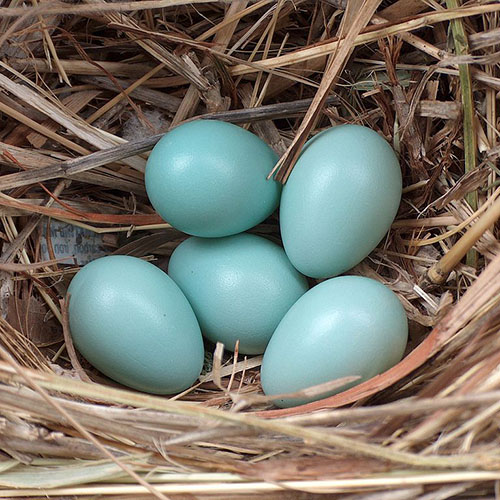 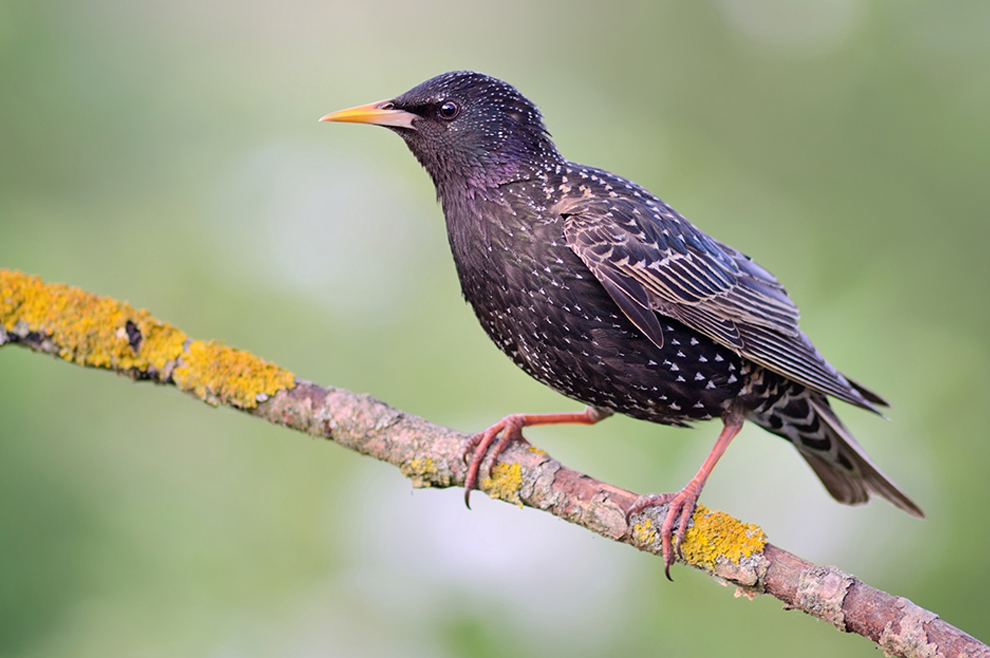 Čvorak i njegova plavkasta jaja.
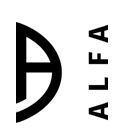 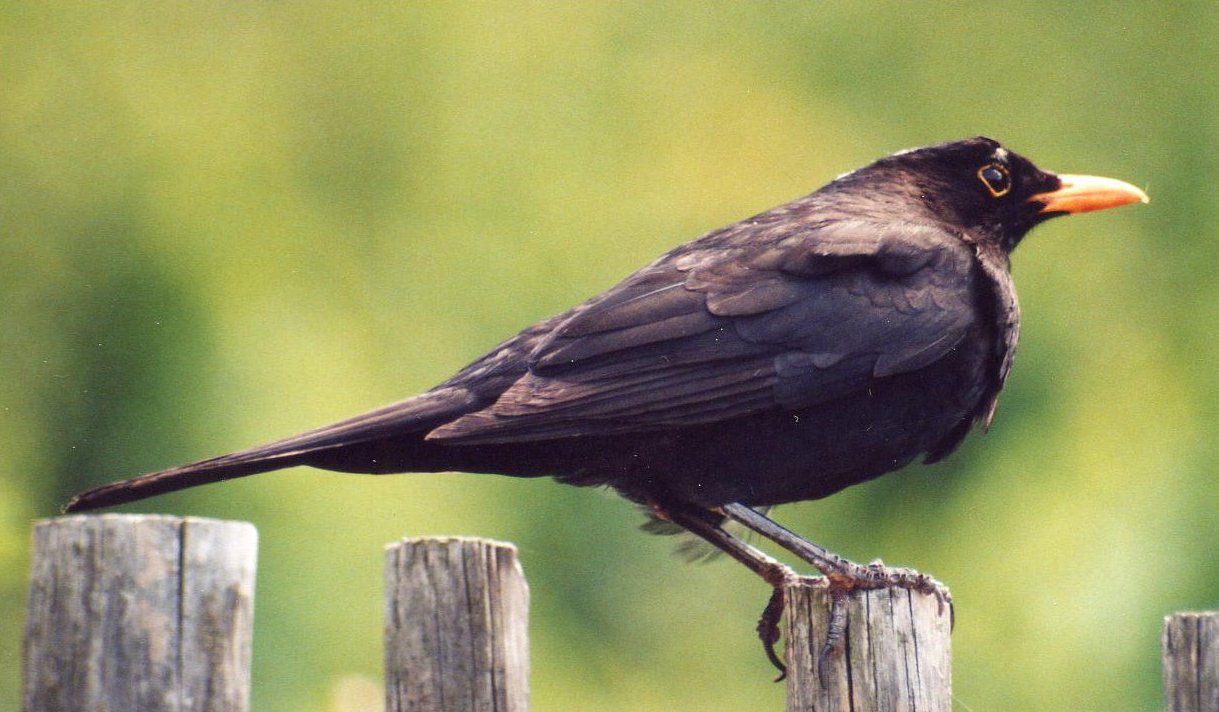 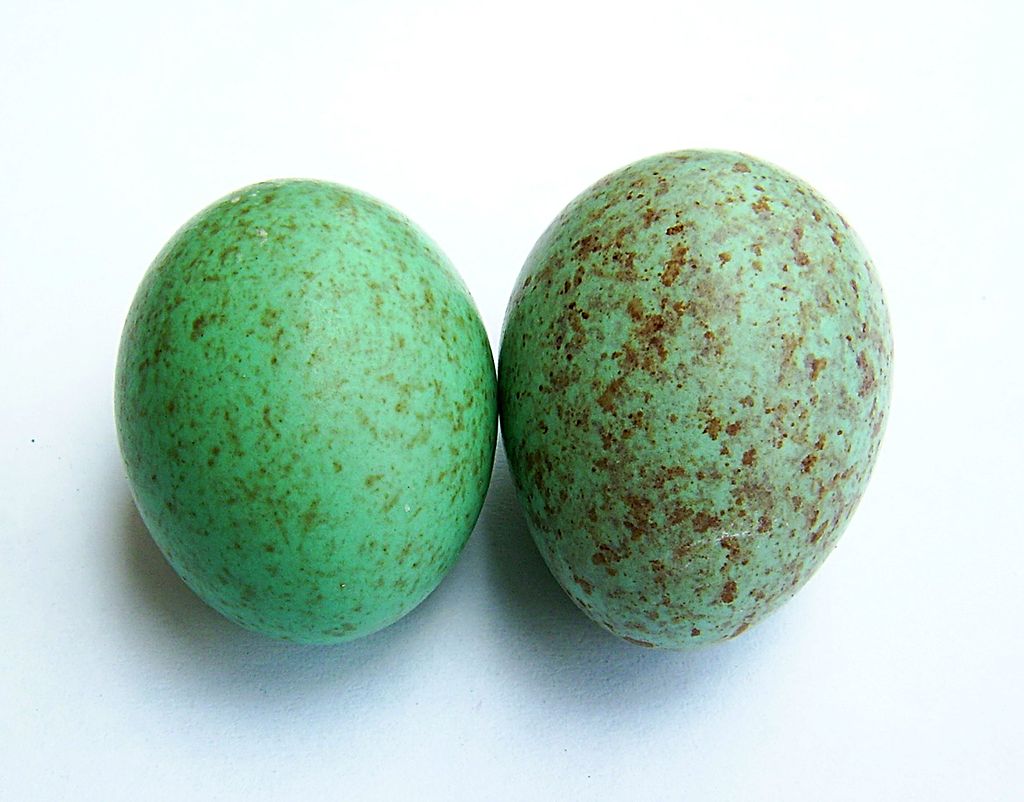 Kos i njegova zelenkasta jaja sa smeđim točkama i mrljama.
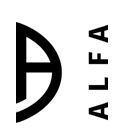 Opiši točke i mrlje na ovim jajima.
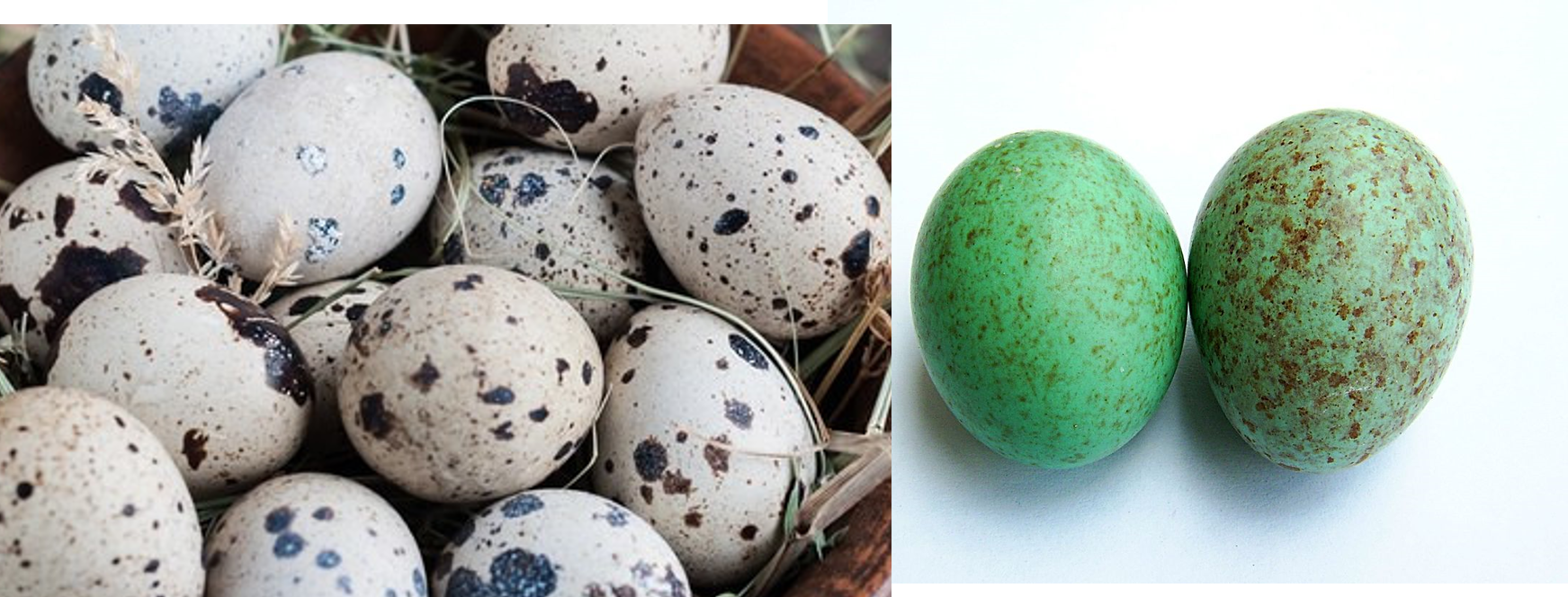 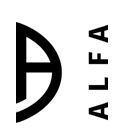 ZADATAK

Na bijelom i svijetlozelenom papiru izreži oblik jajeta.

Tamnosmeđim ili crnim flomasterom nacrtaj točke i mrlje različita oblika poput onih na prepeličjim i kosovim jajima.
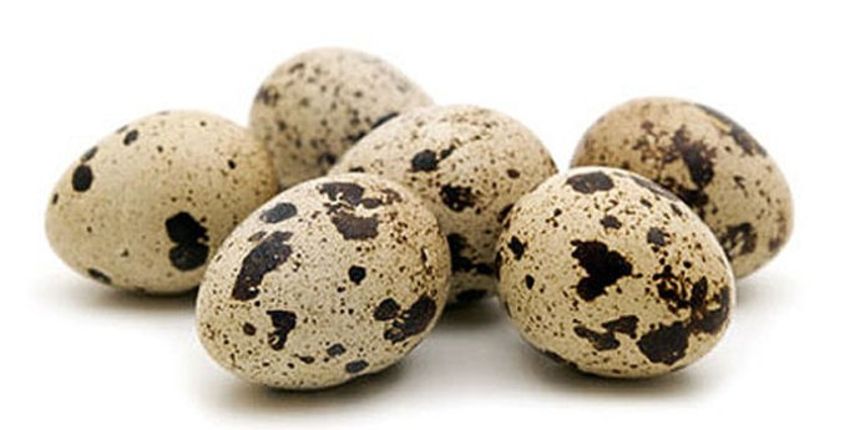 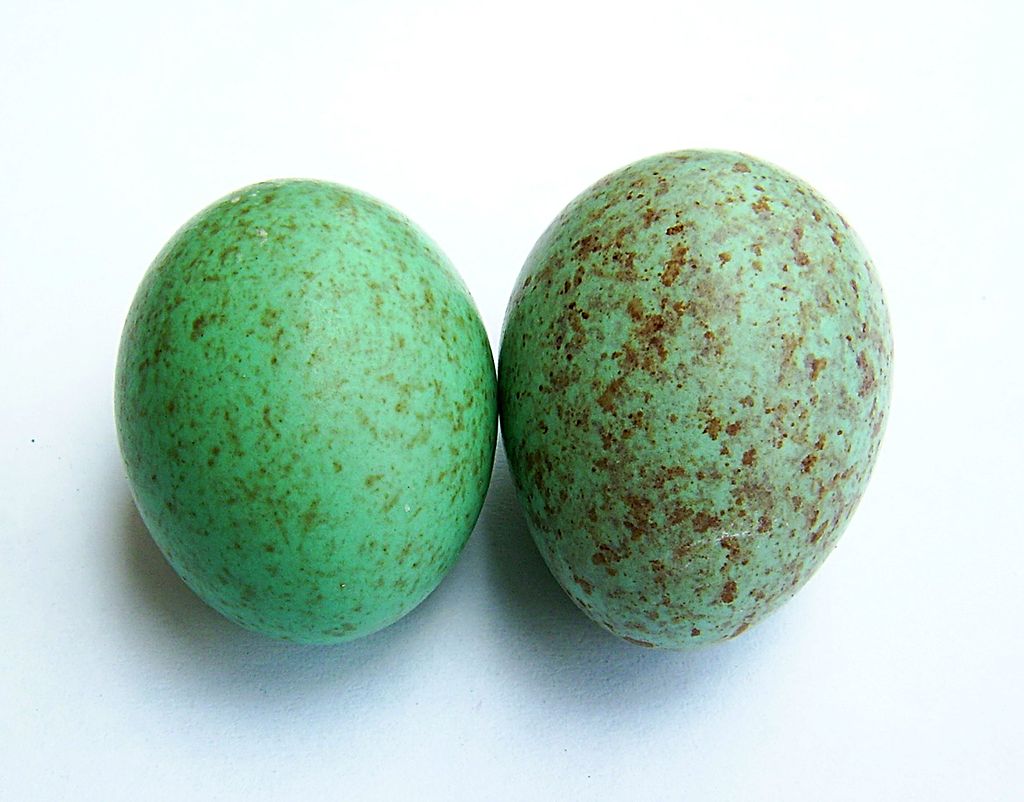